Презентация к учебнику английского языка  О.В.Афанасьевой, И.В.Михеевой VI уровень.
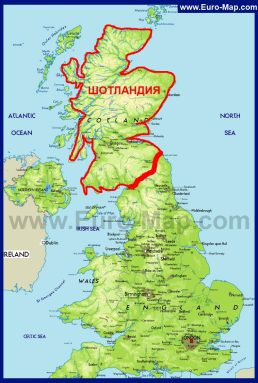 Scotland
Учитель английского языка
ГБОУ СОШ № 180 г.Санкт-Петербург
                 Белоброва Е.Д.
Scotland is a country in the UK
     to the north of England.
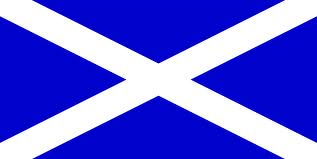 It’s symbol is a thistle.
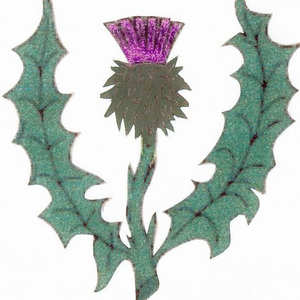 It’s patron saint is St. Andrew
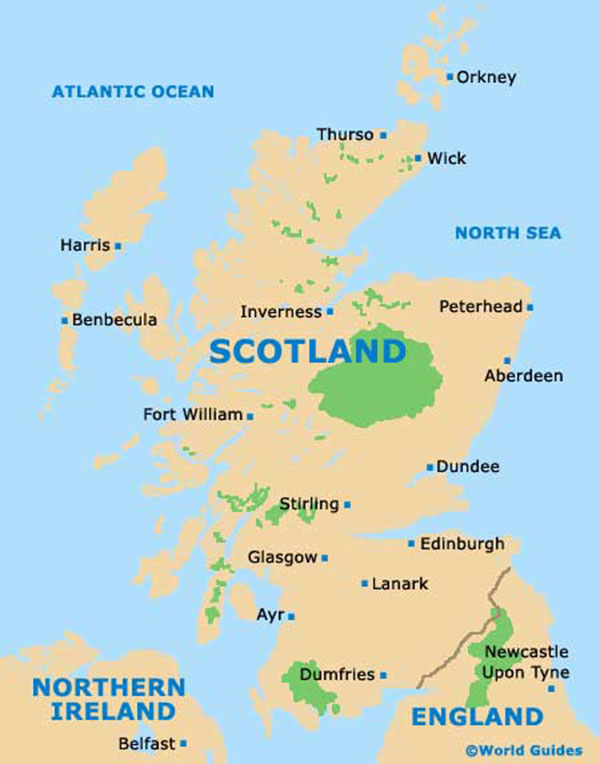 Glasgow is its largest 
   and busiest town.
Edinburgh is its capital
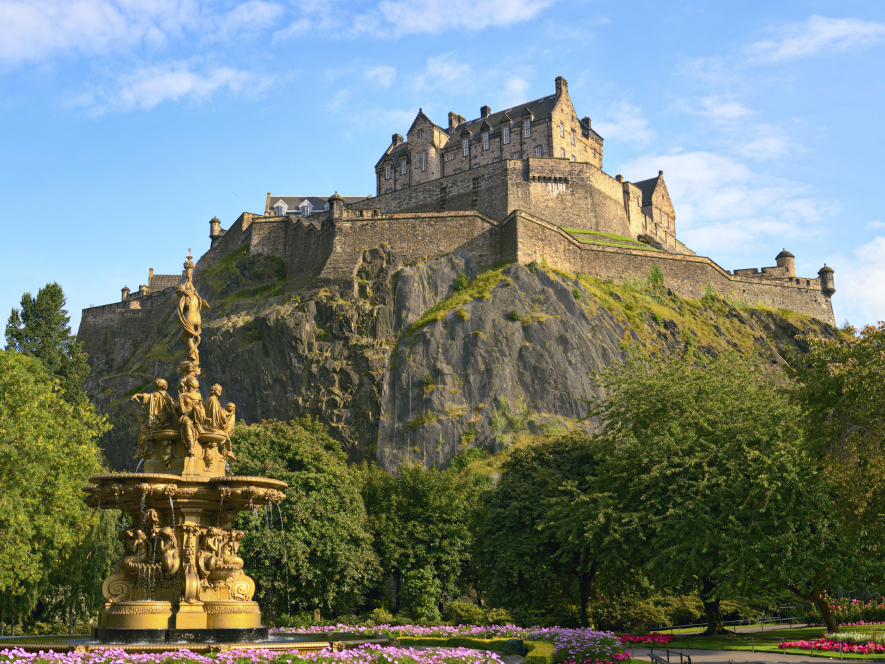 The Castle in Edinburgh
Holyrood Palace
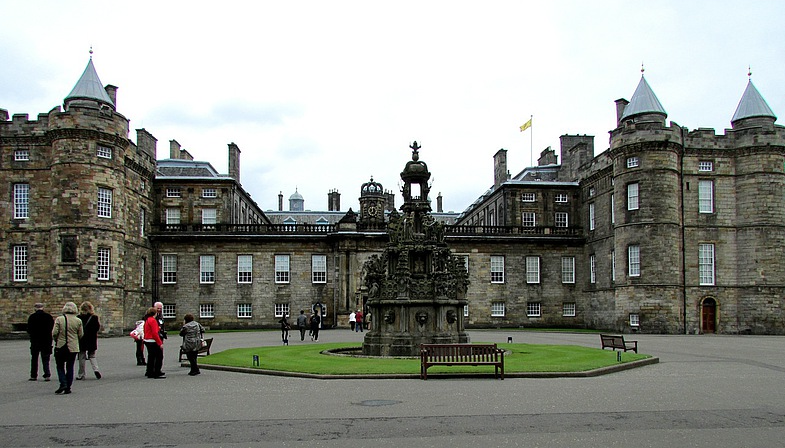 It is the official residence of the Royal family  in Scotland.
The palace is associated with the name of the queen Mary Stuart                           who lived here for 6 years.
The Edinburgh military tattoo
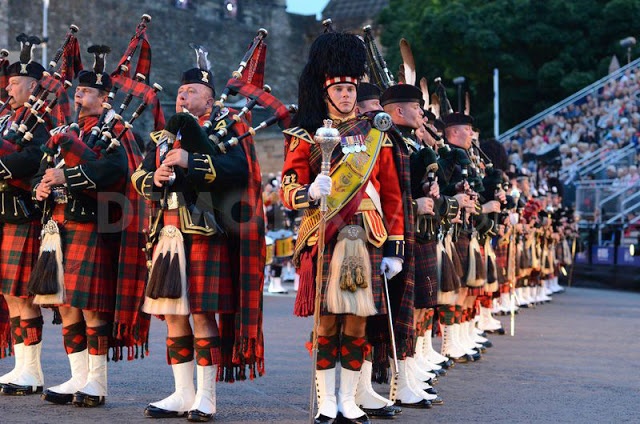 Takes place every August and September.
 For 90 minutes 600 people perform in the square in front of the Castle.
            The performers play military music and march to it.
The monument to a dog Bobby
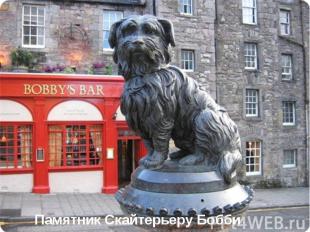 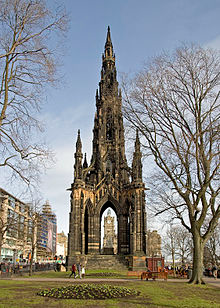 The monument to Walter Scott
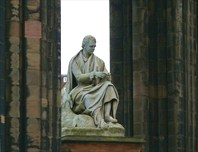 It is 200 feet high (about 60 metres)
Использованные интернет-ресурсы
http://vocationblog.com/wp-content/uploads/2013/11/saltire.jpg
http://rack.1.mshcdn.com/media/ZgkyMDEyLzEyLzA4L2Y1L3RoaXN0bGV0aDk3LmJGdC5qcGcKcAl0aHVtYgkzMDB4MzAwIw/fcfe873f/b30/thistleth-97895c940d.j
http://topwar.ru/uploads/posts/2015-07/1436690117_shotlandiya-na-karte-velikobritanii.jpg
http://cdn.kingston.ac.uk/includes/img/cms/press/orig/kingston-university-2aec4db-kingston-academic-calls-for-rob.jpg
http://mediad.publicbroadcasting.net/p/shared/npr/201311/145411118.jpg
http://jumal115.users.photofile.ru/photo/jumal115/151220624/xlarge/178333708.jpg
http://3.bp.blogspot.com/-m0m0_pZWne0/UUnFoBJVoVI/AAAAAAAADB0/ByvH3Bcq10k/s640/tattoo-edinburgh-3004.jpg
http://www.gpsmycity.com/img/gd_cover/2784.jpg
http://snypiki.ru/upload/iblock/586/samye_znamenitye_pamyatniki_posvyashchyennye_sobakam.jpg